Thứ sáu ngày 16 tháng 2 năm 2023
Tiếng Việt
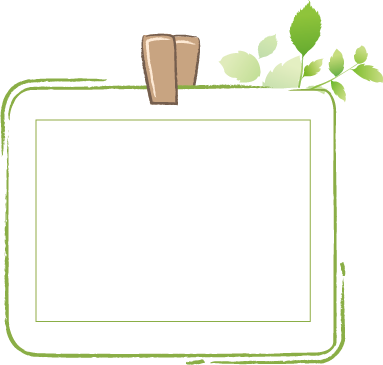 Khởi động
uơ
uê
xum xuê
cố đô Huế
huơ tay
thuở xưa
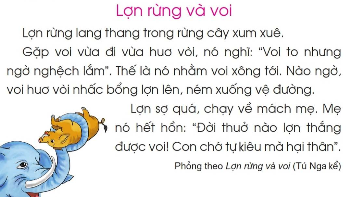 Thứ tư ngày 16 tháng 2 năm 2022
Tiếng Việt
Bài 115: uy, uya
ia
y
ya
i
u
u
u
y
ya
u
uy
y
u
ya
uya
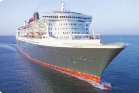 thuỷ
uỷ
th
tàu thuỷ
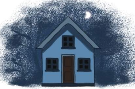 khuya
uya
kh
đêm khuya
uya
uy
thuỷ
khuya
Tìm từ có tiếng chứa vần uy, uya
tàu thuỷ
đêm khuya
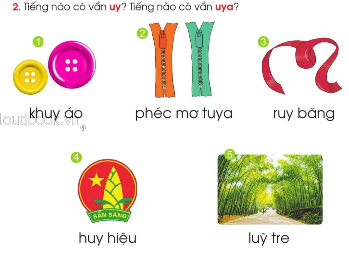 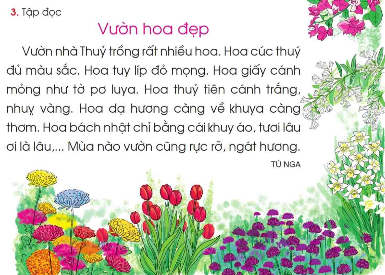 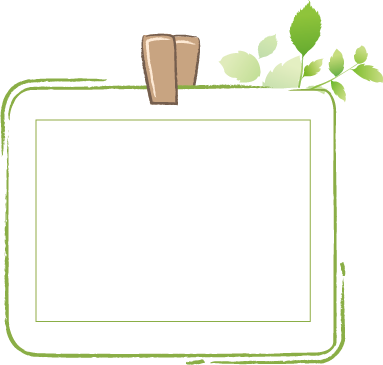 Luyện đọc từ khó
cúc thuý
thuỷ tiên
pơ luya
nhuỵ vàng
tuy líp
khuy áo
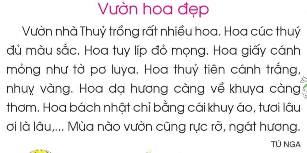 2
1
4
3
5
6
7
8
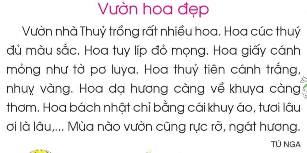 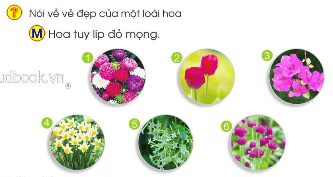 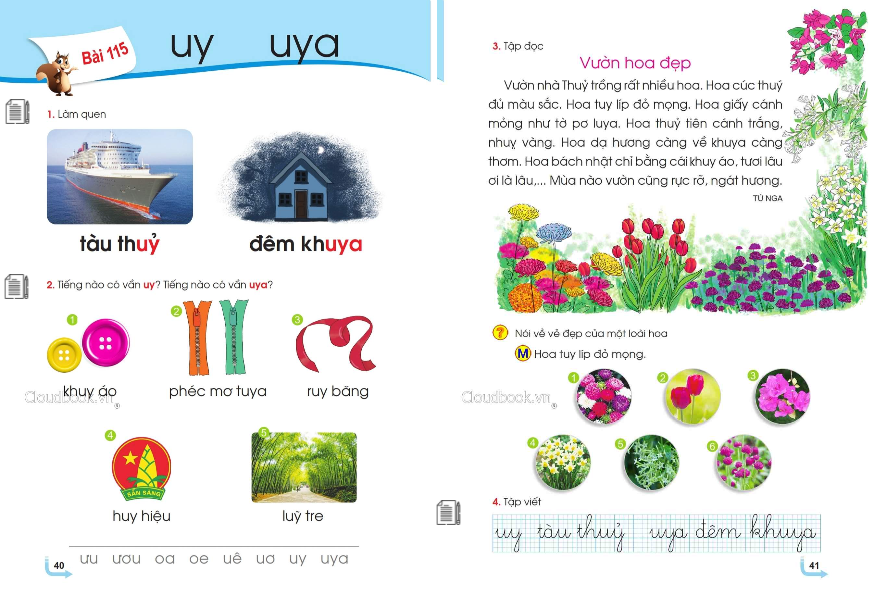 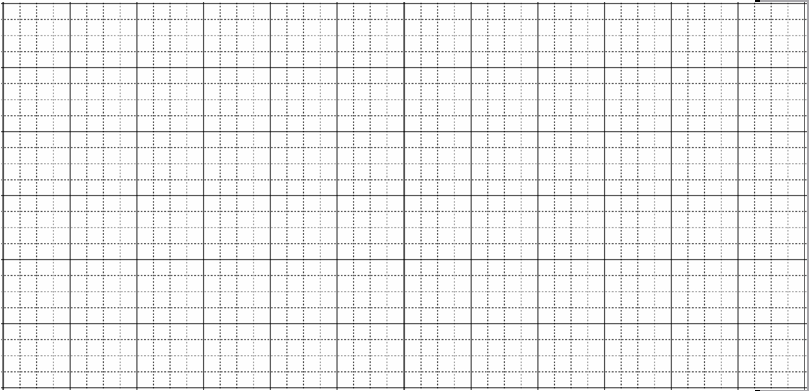 Ǉàu
Ďy
Ǉhuỷ
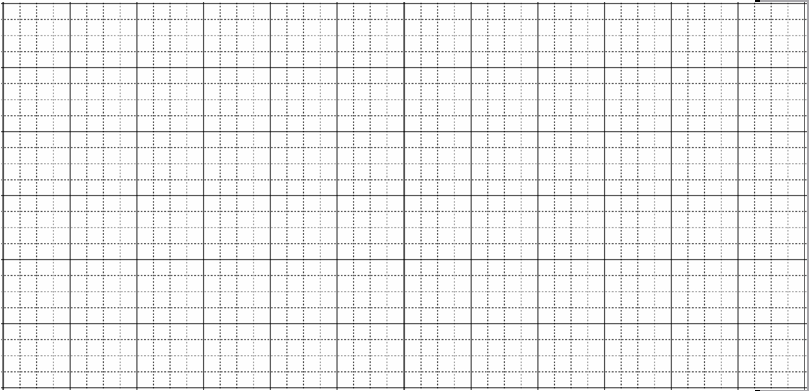 Ďya
khuya
đĹm
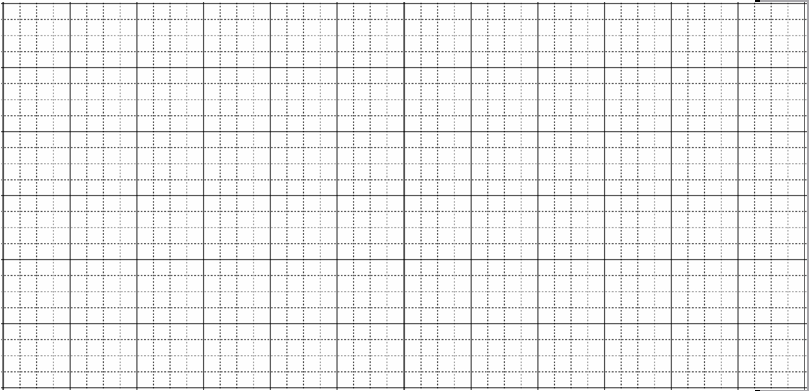 Ďy
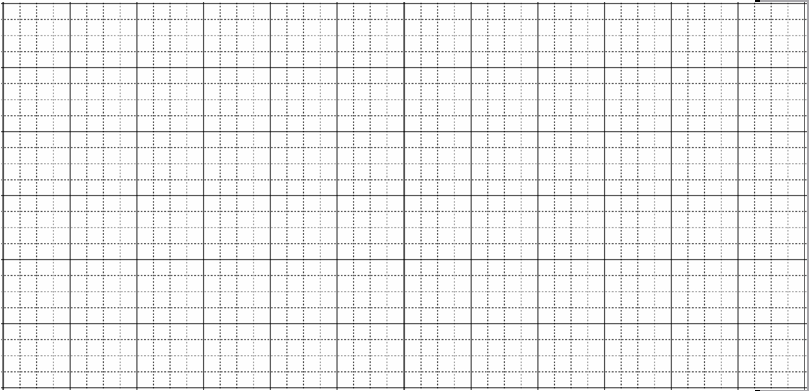 Ǉàu Ǉhuỷ
Ďya
đĹm khuya